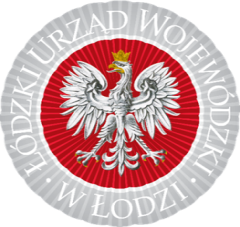 Realizacja Narodowego 
Programu Szczepień przeciw Covid-19 
w województwie łódzkim
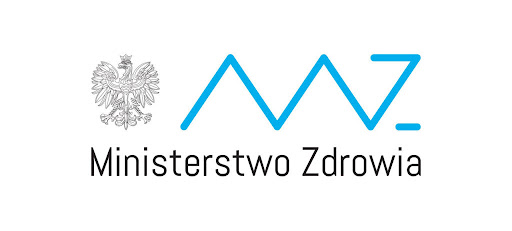 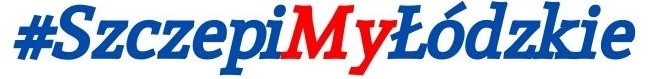 Łódź, 28 lipca 2021 r.
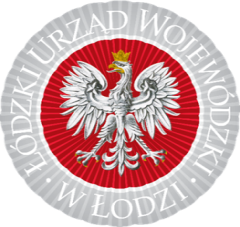 Gdzie szczepimy?
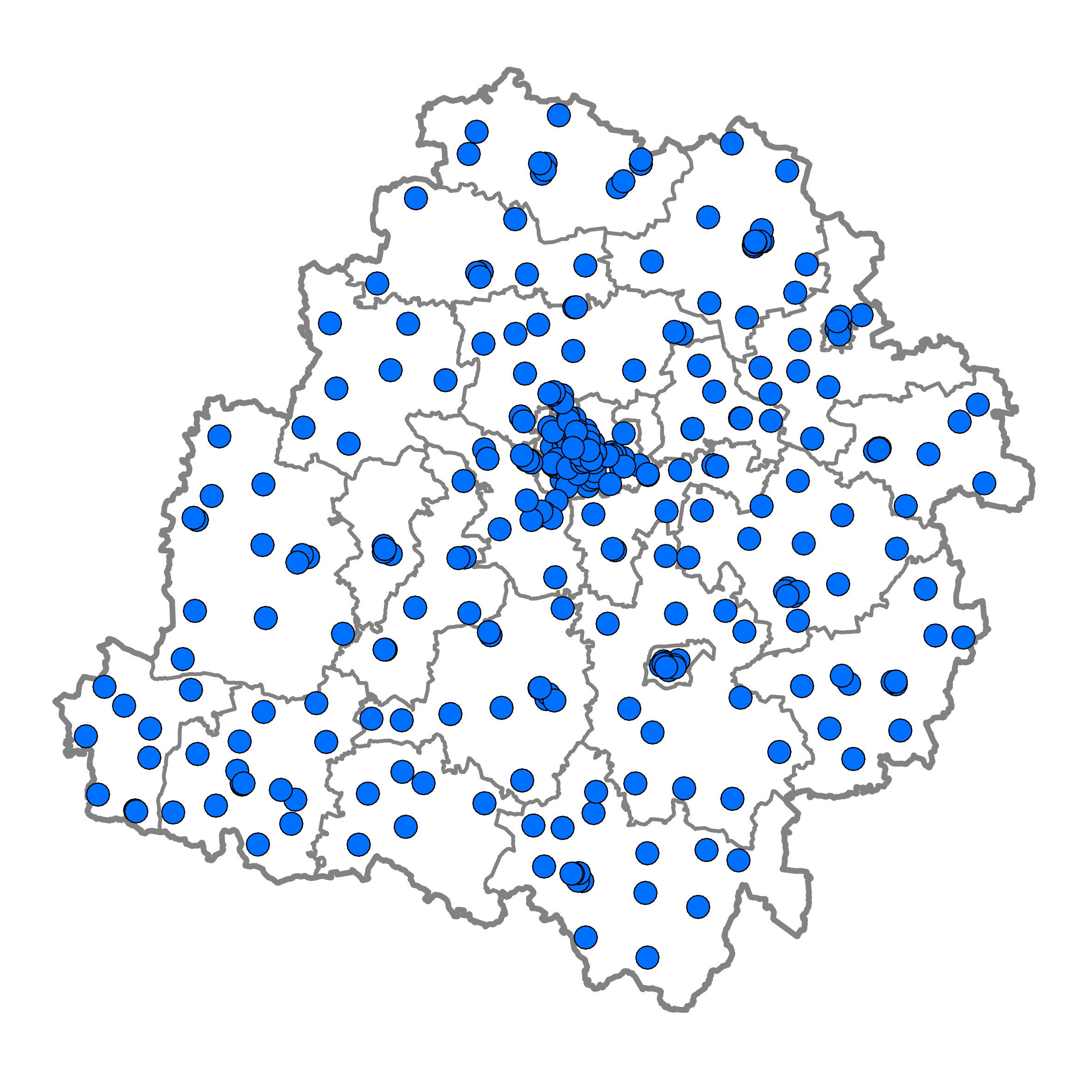 punkty populacyjne: 426
punkty powszechne: 50
apteki: 44
a także…
imprezy masowe
wydarzenia kulturalno-artystyczne
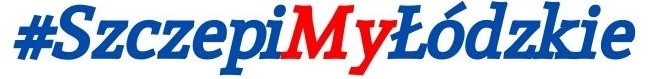 Łódź, 28 lipca 2021 r.
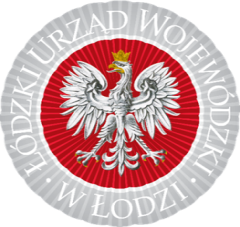 Szczepienia w województwie łódzkim
Populacja województwa łódzkiego: 
Uprawnieni do szczepień (12+):
W pełni zaszczepieni:
2 437 970
2 212 031
1 038 797
47% w pełni zaszczepionych uprawnionych mieszkańców województwa łódzkiego
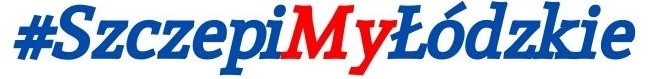 Łódź, 28 lipca 2021 r.
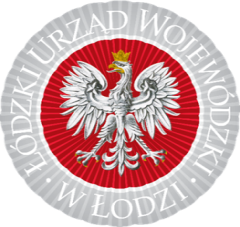 Zaszczepieni w kategoriach wiekowych
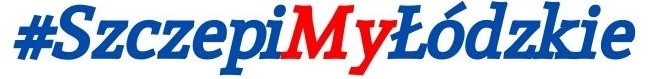 Łódź, 28 lipca 2021 r.
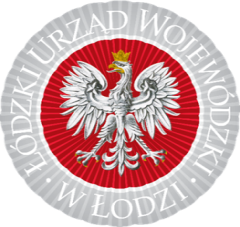 Ranking gmin
GMINY Z NAJWYŻSZĄ LICZBĄ W PEŁNI ZASZCZEPIONYCH MIESZKAŃCÓW 
Łódź (m.)  53.5%
Kutno (m.) 52.4%
Skierniewice (m.) 51.6%
Łowicz (m.) 51.5%
Zgierz (m.) 51%
 
GMINY Z NAJMNIEJSZĄ LICZBĄ W PEŁNI ZASZCZEPIONYCH MIESZKAŃCOW
CZERNIEWICE 24%
GOSZCZANÓW 26.6%
BUDZISZEWICE 27.4%
ŻYTNO 27.5%
BRĄSZEWICE 28.9%
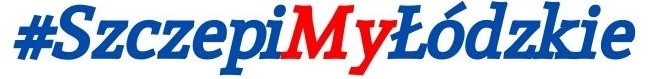 Łódź, 28 lipca 2021 r.
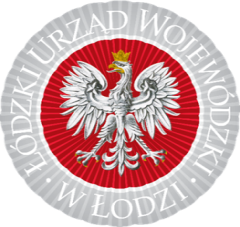 Promocja szczepień
Gmina na Medal #SzczepimySię 
Najbardziej Odporna Gmina
Konkursy dla zaszczepionych
Wsparcie przez lekarzy rodzinnych
Pikniki rodzinne w województwie łódzkim
Wsparcie przez Koła Gospodyń Wiejskich
Wsparcie przez OSP
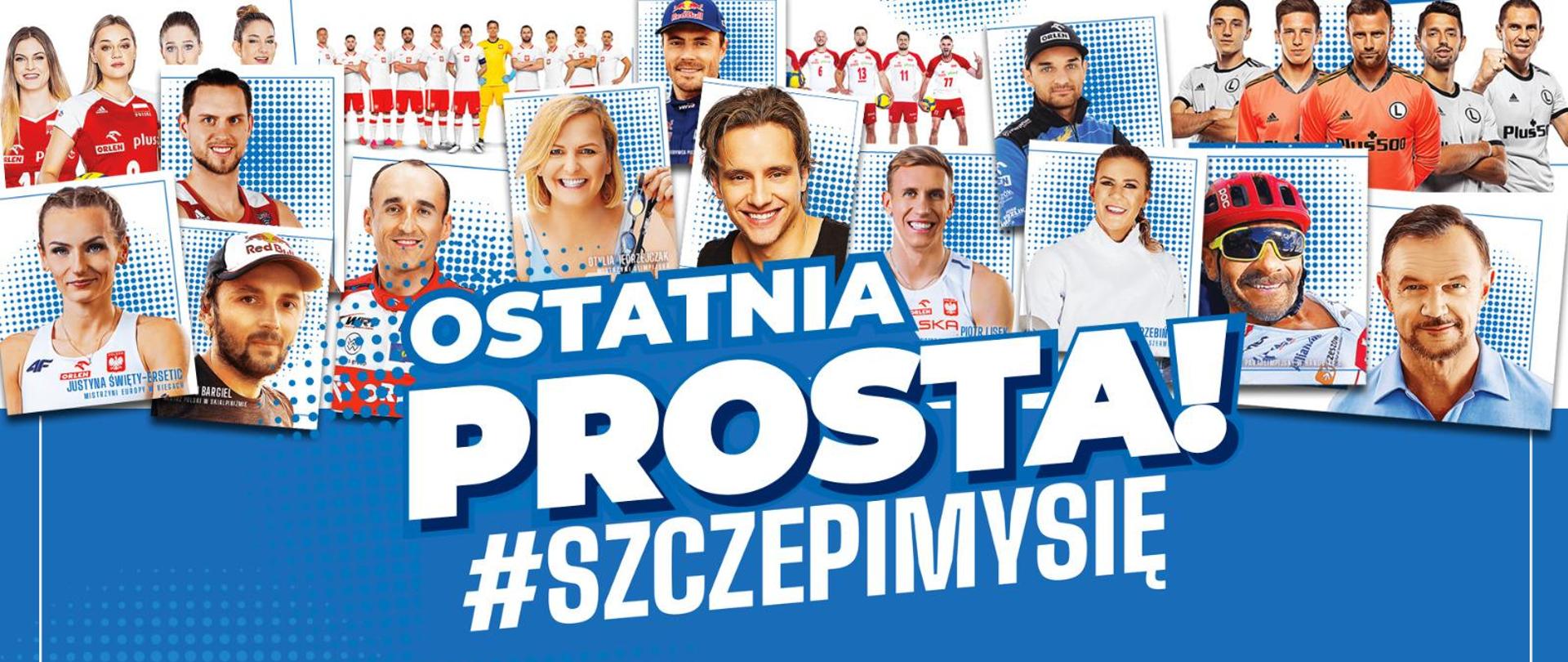 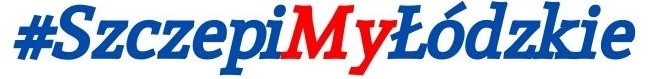 Łódź, 28 lipca 2021 r.
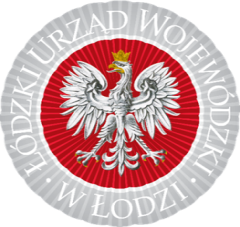 #SzczepimySię z OSP
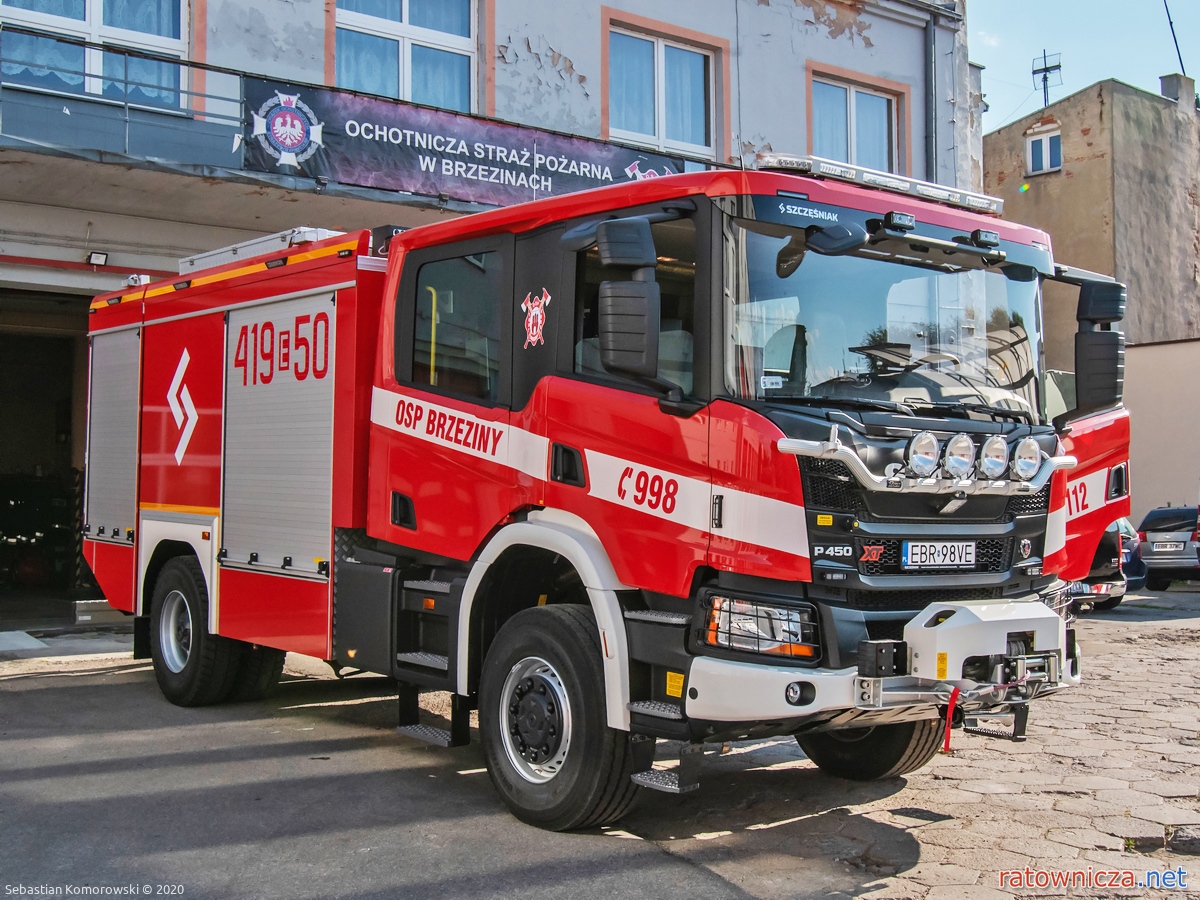 OSP angażuje się w:
dowóz pacjentów do punktów szczepień,
organizację szczepień w domu pacjenta,
przygotowanie własnych punktów szczepień COVID-19.
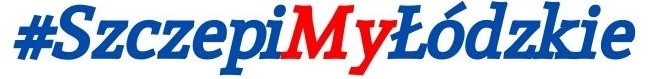 Łódź, 28 lipca 2021 r.